NCCMT Government OverviewNCLGIA Summer Conference
July 2023
Not FDIC Insured  May Lose Value  No Bank Guarantee
Not NCUA or NCUSIF insured. May lose value. No credit union guarantee.
For institutional use only.  l  © 2023 FMR LLC. All rights reserved.
Agenda
Global Macroeconomic Update
Government Portfolio Overview
Q&A
The information provided herein is general in nature, not individualized, and does not constitute a recommendation. Fidelity is not acting as an advisor to you and does not owe a fiduciary duty to you with respect to the material contained in any verbal or written communication. Fidelity is acting for its own interests. You should consult with your advisor prior to making any investment decisions.
2
For institutional use only.
Macroeconomic and Current Market Conditions
For institutional use only.
Elevated Global Recessionary Pressures to Begin 2023
Business Cycle Framework
Cycle Phases
EARLY
Activity rebounds (GDP, IP, employment)
Credit begins to grow
Profits grow rapidly
Policy still stimulative
Inventories low; sales improve
MID
Growth peaking
Credit growth strong
Profit growth peaks
Policy neutral
Inventories, sales grow; equilibrium reached
LATE
Growth moderating
Credit tightens
Earnings under pressure
Policy contractionary
Inventories grow, sales growth falls
RECESSION
Falling activity
Credit dries up
Profits decline
Policy eases
Inventories, sales fall
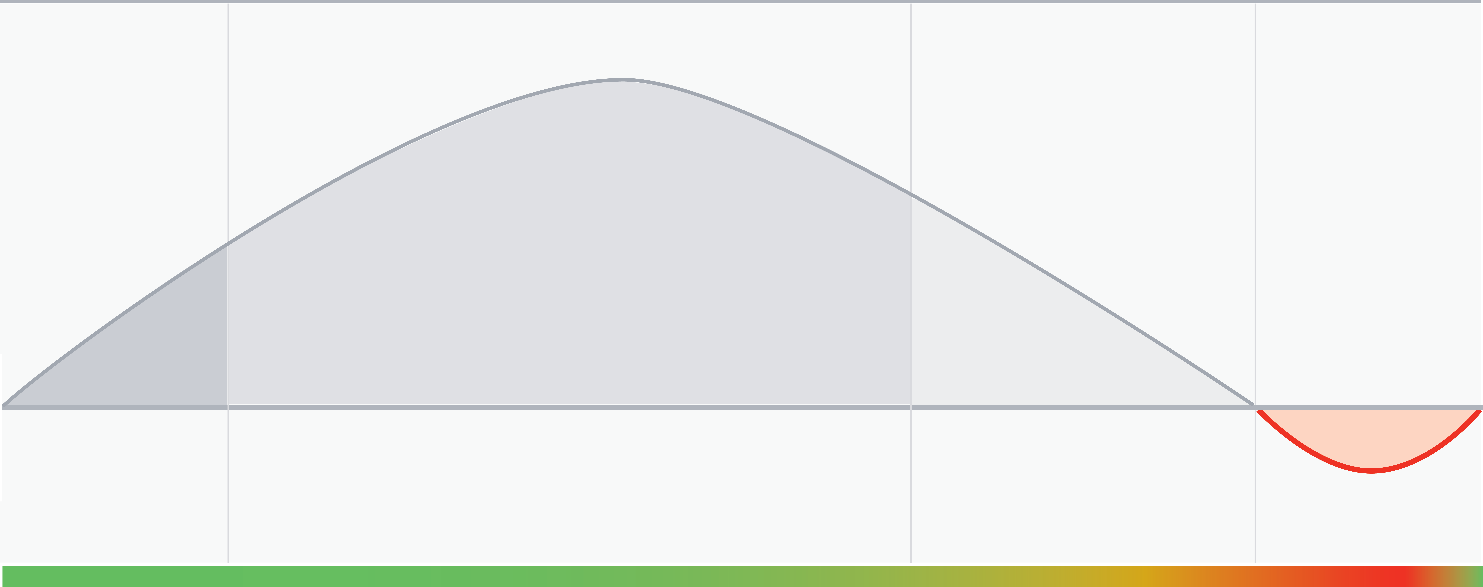 India, Mexico
Japan
U.S., Australia, Canada, Korea, Brazil
China
Eurozone
+
Economic Growth
–
UK
Relative Performance of
Economically Sensitive Assets
Green = Strong
A growth recession is a significant decline in activity relative to a country’s long-term economic potential. Note: The diagram above is a hypothetical illustration of the business cycle, the pattern of cyclical fluctuations in an economy over a few years that can influence asset returns over an intermediate-term horizon. There is not always a chronological, linear progression among the phases of the business cycle, and there have been cycles when the economy has skipped a phase or retraced an earlier one. Source: Fidelity Investments (AART), as of 3/31/23.
4
For institutional use only.
[Speaker Notes: Many major economies face maturing business-cycle trends due to persistent inflationary pressures, slowing industrial activity, and tightening monetary and financial conditions. The U.S. is in the late-cycle expansion phase, with a rising likelihood that a recession may be on the horizon in 2023. Europe has likely tipped into a recession, but China’s lifting of COVID restrictions and policy stimulus offer hope for a 2023 upturn.]
Adjustments to Higher Inflation Vary Across the World
Global Monetary Policy and Inflation Trend
Household Spending on Food and Energy
Real Policy Rates
Share of Disposable Income
Share of Disposable Income
FALLING INFLATION ANDPOSITIVE REAL RATES
RISING INFLATION AND 
 POSITIVE REAL RATES
FALLING INFLATION AND 
NEGATIVE REAL RATES
RISING INFLATION AND 
 NEGATIVE REAL RATES
6-Month Change in Year-over-Year CPI
LEFT: CPI: Consumer Price Index. Real policy rates is the policy rate of each central bank minus YoY CPI. 6-Month difference in YoY CPI.  RIGHT: Food: at home; Energy: utilities, gasoline, gas, oil, water. Share of disposable income calculated from 2019 values. TABLE: It is not possible to invest directly in an index. All indexes are unmanaged. See Appendix for important index information. Returns represented by Bloomberg commodity total return sub-indexes. Source: World Bank, Haver Analytics, Bloomberg Finance L.P., National statistical agencies, Fidelity Investments (AART), as of 3/31/23.
5
[Speaker Notes: Central banks tightened policies to address rising inflation over the past year at varying speeds and magnitudes. With inflation decelerating in recent months, many emerging markets (EM) appear nearer the end of their hiking cycles, while persistent pressures in many DM countries have kept policy rates below trailing inflation rates. EM consumers remain particularly exposed to volatility in food and energy prices.]
Regional Bank Failures May Exacerbate Credit Tightening
U.S. Banks Lending Standards by Loan Type
TABLE: Large Banks: Top 25 U.S. Domestically Chartered ranked by domestic assets. Source: Federal Reserve Board, Haver Analytics, Fidelity Investments (AART), as of 3/31/23.
6
[Speaker Notes: In a typical late-cycle pattern, U.S. banks tightened lending standards in the latter half of 2022 across multiple loan categories. The banking stress experienced during Q1, highlighted by the failure of two regional banks, is likely to generate even greater caution and lead to further credit tightening. On average, smaller regional banks are more exposed to commercial real estate loans compared with large banks.]
Persistent Factors Drove Recent Inflation Pressures
Persistent vs. Transitory Inflation
Services Inflation vs. Labor Costs
Year-over-Year CPI
Year-over-Year
CPI: Consumer Price Index. LEFT: Indicates the contribution to Year-over-Year CPI over the past 12 months. Persistent Categories include areas where, historically, inflation has taken longer to dissipate, such as Housing and Food & Beverages. Source: Bureau of Labor Statistics, Haver Analytics, Fidelity Investments (AART), as of 2/28/23. RIGHT: Unit Labor Costs measured as 4-quarter moving average. Source: Bureau of Labor Statistics, Haver Analytics, Bloomberg, Fidelity Investments (AART), as of 2/28/23.
7
[Speaker Notes: Many inflation pressures that tend to be more transitory, such as supply-chain disruptions, continued to fade in recent months. However, categories where price increases tend to be more persistent and more reliant on demand-side factors account for the bulk of current inflation drivers. If tight labor markets continue to boost unit labor costs, inflation in services sectors may linger for longer than investors expect.]
Central Bank Tightening Implies Elevated Volatility
Central Bank Balance Sheets
Billions (12-Month Change)
CHART: Gray bar to the right represents projected balances. QT: Quantitative Tightening. Dashed line and shaded area represent estimates based on the U.S. Federal Reserve conducting $80 billion of Quantitative Tightening per month, the European Central Bank conducting 15 billion euro of quantitative tightening per month and redeeming Targeted Long-Term Refinancing Operations throughout 2023 based on expected loan maturities, and the Bank of Japan purchasing assets at an average of the prior six months. Source: Federal Reserve, Bank of Japan, European Central Bank, Haver Analytics,  Fidelity Investments (AART), as of 11/30/22. TABLE: Loans include discount window and FDIC-related borrowing. Source: U.S. Federal Reserve Board, Fidelity Investments (AART), as of 3/31/23.
8
[Speaker Notes: The Fed and European Central Bank employed quantitative tightening (QT) during Q1 aimed at reducing their balance sheets. The Fed also addressed banking turmoil by injecting liquidity via bank loans, including a new facility. The Bank of Japan may further adjust its Yield Curve Control policy at some point, and the generally tighter global monetary conditions may weaken global liquidity and contribute to elevated market volatility.]
FF Futures are Priced below the Fed’s Terminal Rate
FED FUNDS TARGET, MARKET AND FOMC FORECASTS
Source: Federal Reserve and Bloomberg as of 5/31/2023.
9
For institutional use only.
Federal Reserve’s Economic Projections
FOMC FORECAST
INFLATION
UNEMPLOYMENT RATE
FOMC FORECAST
FOMC FORECAST
GDP
Source:  Bloomberg and Federal Reserve.
10
For institutional use only.
Quantitative Tightening Slowly Draining Excess LiquidityT-bill valuations will improve as liquidity conditions normalize
Data as of 5/31/2023.
11
For institutional use only.
Treasury Bills Outstanding
Source: U.S. Treasury and Bloomberg as of 5/31/2023.
12
For institutional use only.
Commercial Paper Supply and Yields
COMMERCIAL PAPER OUTSTANDING
COMMERCIAL PAPER 90-DAY YIELDS
Source: Federal Reserve & Bloomberg Finance L.P., as of 5/31/2023.
13
For institutional use only.
Bill Supply & Economic Data Cheapen Short CPCD SupplyCPCD/OIS & Bills/OIS Spreads (bps)
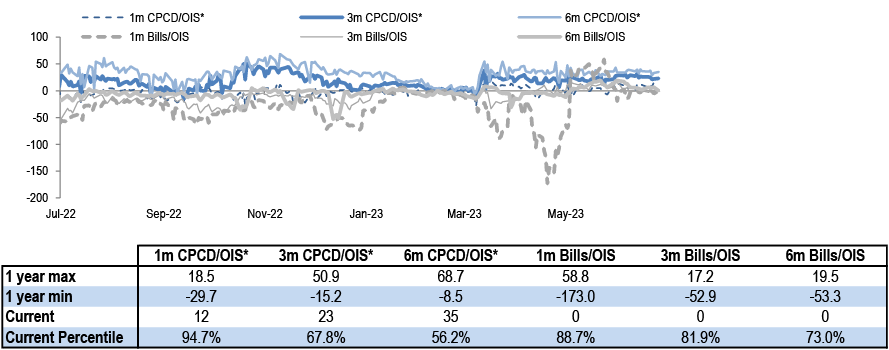 Source : J.P. Morgan, DTCC, data as of 6/26/2023. *CPCD/OIS rates are fixed bank rates
14
For institutional use only.
CPCD Yields Trend Higher as Fed Fund Futures Shift HigherFixed CPCD 1-6M Average Transaction Rates (%)
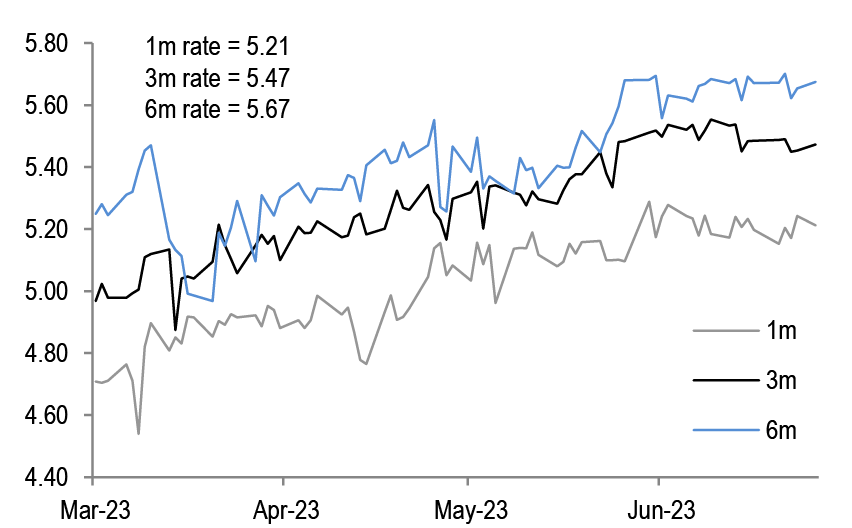 Source : DTCC, J.P. Morgan, data as of 6/26/2023
15
For institutional use only.
3-Month US LIBOR OIS Spread
Note: Spread represents the difference between 3-Month Libor and the 3-Month USD Overnight Indexed Swap. Overnight Indexed Swap (OIS) is a fixed/float interest rate swap where the floating leg is computed using a published overnight index rate.  The index rate is typically the rate for overnight unsecured lending between banks, for example the Federal funds rate for US dollars, Eonia for Euros or Sonia for Sterling.  
Source: Bloomberg as of 5/31/2023.
16
For institutional use only.
Government Portfolio Overview
For institutional use only.
NCCMT Government Portfolio Positioning
MAY 31, 2023
Portfolio diversification is presented to illustrate examples of the securities that each fund has bought and may not be representative of a fund’s current or future investments. Each fund’s investments may change at any time. Percentages may not add up to 100 due to rounding.
*Net Other Assets may include cash and receivables and payables related to open security or capital stock trades.
Source:  Fidelity Investments as of 5/31/2023.
18
For institutional use only.
Portfolio Performance
*Since 9/02/1982.
Shares are offered exclusively to qualifying entities of the State of North Carolina.
Figures are based on net performance.
Current performance may be higher or lower than that quoted. Performance data shown represents past performance and is 
no guarantee of future results. Investment return and principal value will fluctuate, so you may have a gain or loss when shares are sold.
Total Returns include changes in share price and reinvestment of dividends and capital gains.
19
For institutional use only.
Q&A
For institutional use only.
Important Information
Not NCUA or NCUSIF insured.  May lose value.  No credit union guarantee.
The views expressed in this statement reflect those of the portfolio manager only through the end of the period of the report as stated on the cover and do not necessarily represent the views of Fidelity or any other person in the Fidelity organization. Any such views are subject to change at any time based upon market or other conditions and Fidelity disclaims any responsibility to update such views. These views may not be relied on as investment advice and, because investment decisions for a Fidelity fund are based on numerous factors, may not be relied on as an indication of trading intent on behalf of any Fidelity fund.
Past performance is no guarantee of future results. Investment return will fluctuate, therefore you may have a gain or loss when you sell shares. 
Diversification does not ensure a profit or guarantee against a loss.
In general the bond market is volatile, and fixed income securities carry interest rate risk. (As interest rates rise, bond prices usually fall, and vice versa. This effect is usually more pronounced for longer-term securities.) Fixed income securities also carry inflation, credit, and default risks for both issuers and counterparties. The municipal market is volatile and can be significantly affected by adverse tax, legislative, or political changes and the financial condition of the issuers of municipal securities.
You could lose money by investing in the fund. Although the fund seeks to preserve the value of your investment at $1.00 per share, it cannot guarantee it will do so. An investment in the fund is not insured or guaranteed by the Federal Deposit Insurance Corporation or any other government agency. Fidelity Investments and its affiliates, the fund's sponsor, have no legal obligation to provide financial support to the fund, and you should not expect that the sponsor will provide financial support to the fund at any time. 
The North Carolina Capital Management Trust Government Portfolio will not impose a fee upon the sale of your shares, nor temporarily suspend your ability to sell shares if the fund's weekly liquid assets fall below 30% of its total assets because of market conditions or other factors. The North Carolina Capital Management Trust is a SEC registered money market mutual fund operating in accordance with Rule 2a-7 of the Investment Company Act of 1940. The North Carolina Capital Management Trust is managed by Fidelity Management & Research Company and distributed by Capital Management of the Carolina's LLC.
Foreign securities are subject to interest rate, currency exchange rate, economic, and political risks. Interest rate increases can cause the price of a money market security to decrease.  A decline in the credit quality of an issuer or a provider of credit support or a maturity-shortening structure for a security can cause the price of a money market security to decrease. 
Before investing, consider the funds’ and/or accounts’ investment objectives, risks, charges, and expenses. Contact Fidelity or visit institutional.fidelity.com for a prospectus or, if available, a summary prospectus containing this information, if applicable. Read it carefully.
The third-party trademarks and service marks are the property of their respective owners. All other trademarks and service marks are the property of FMR LLC or an affiliated company. 
Fidelity Distributors Company LLC , 500 Salem Street, Smithfield, RI 02917 	
Not FDIC insured. May lose value. No bank guarantee
1014500.4.0
21
For institutional use only.